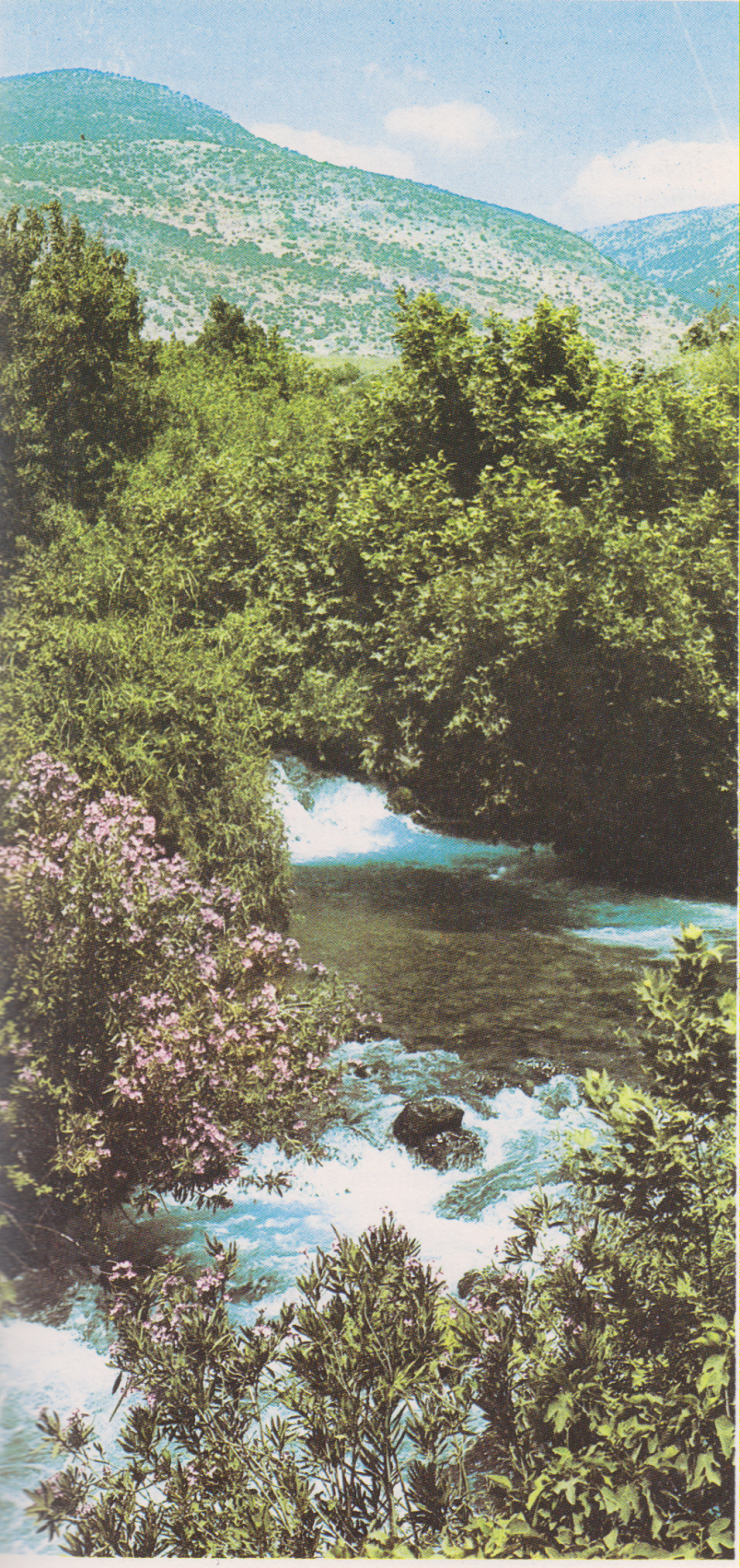 Il Giordano.
Roggia del fiume Giordano nei pressi del luogo del Battesimo
Sorgente del fiume Giordano nei pressi di Cesarea di Filippo
Cascate create dall’acque del Giordano pnei pressi di Banias
Sorgenti del Giordano ai piedi dell’Hermon.
Forte di Belvoir nella valle del Giordano
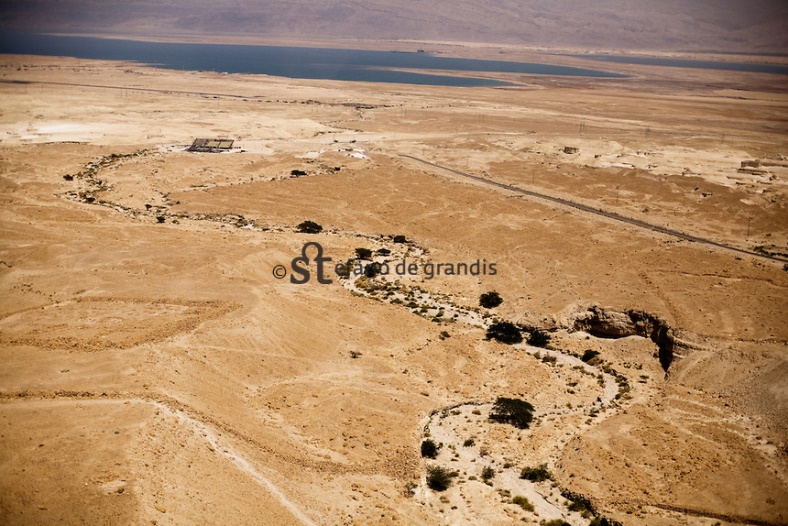 Giordano, luogo del battesimo